Merry christmas everyone!
 
Today is monday, december 12th
Today’s class
Sticker games (next lesson = sticker market!)
Christmas Ornaments
Music
Sticker Games
REAL OR FAKE?
American Christmas Food
Stand up
Vote: real or fake
Wrong: sit down
잔실
거짓된
REAL OR FAKE?
American Christmas Food
Stand up
Vote: real or fake
Wrong: sit down
REAL OR FAKE?
Coke Salad: coke + jelly
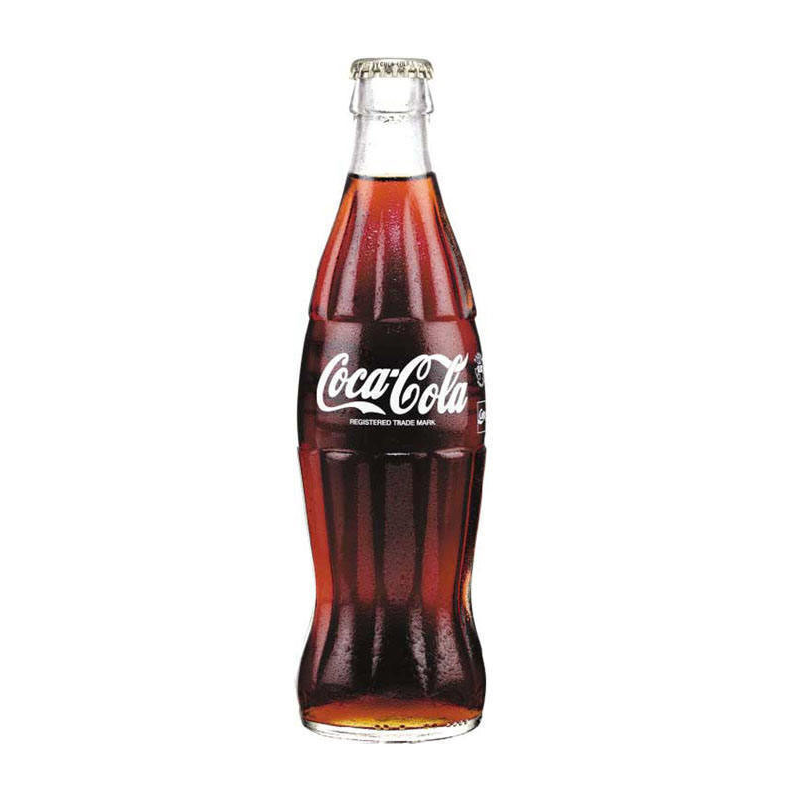 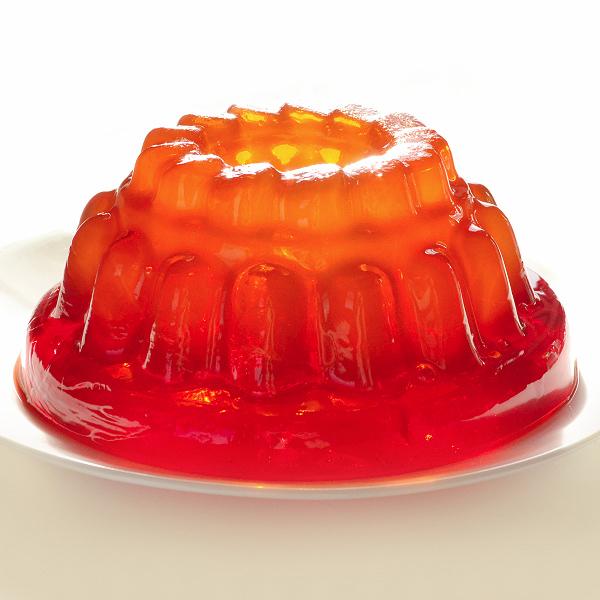 REAL OR FAKE?
Coke Salad = REAL
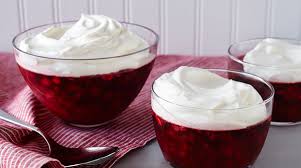 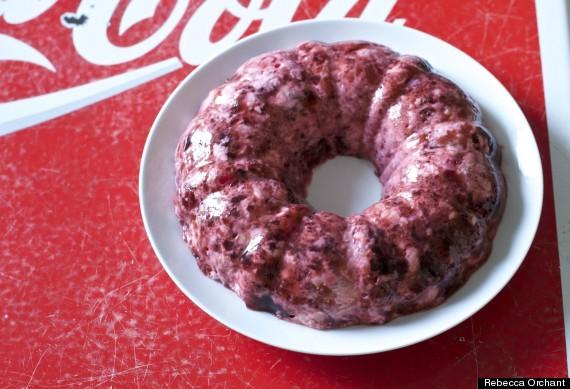 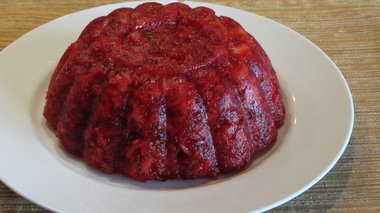 REAL OR FAKE?
Egg nog: egg yolk + nutmeg + cream
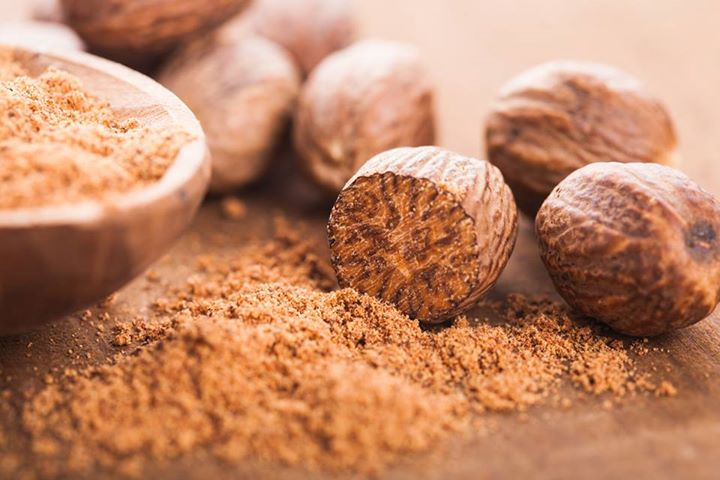 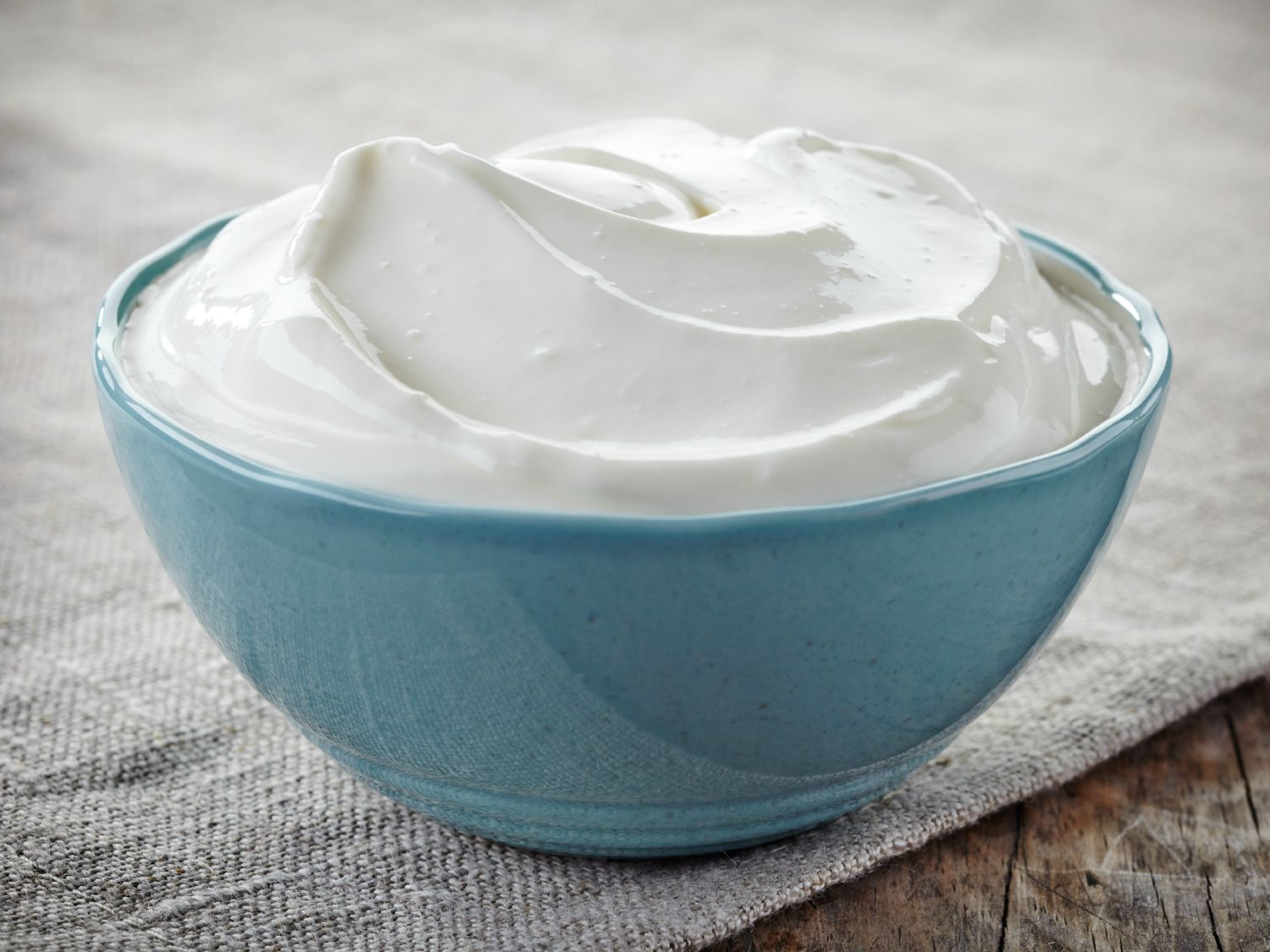 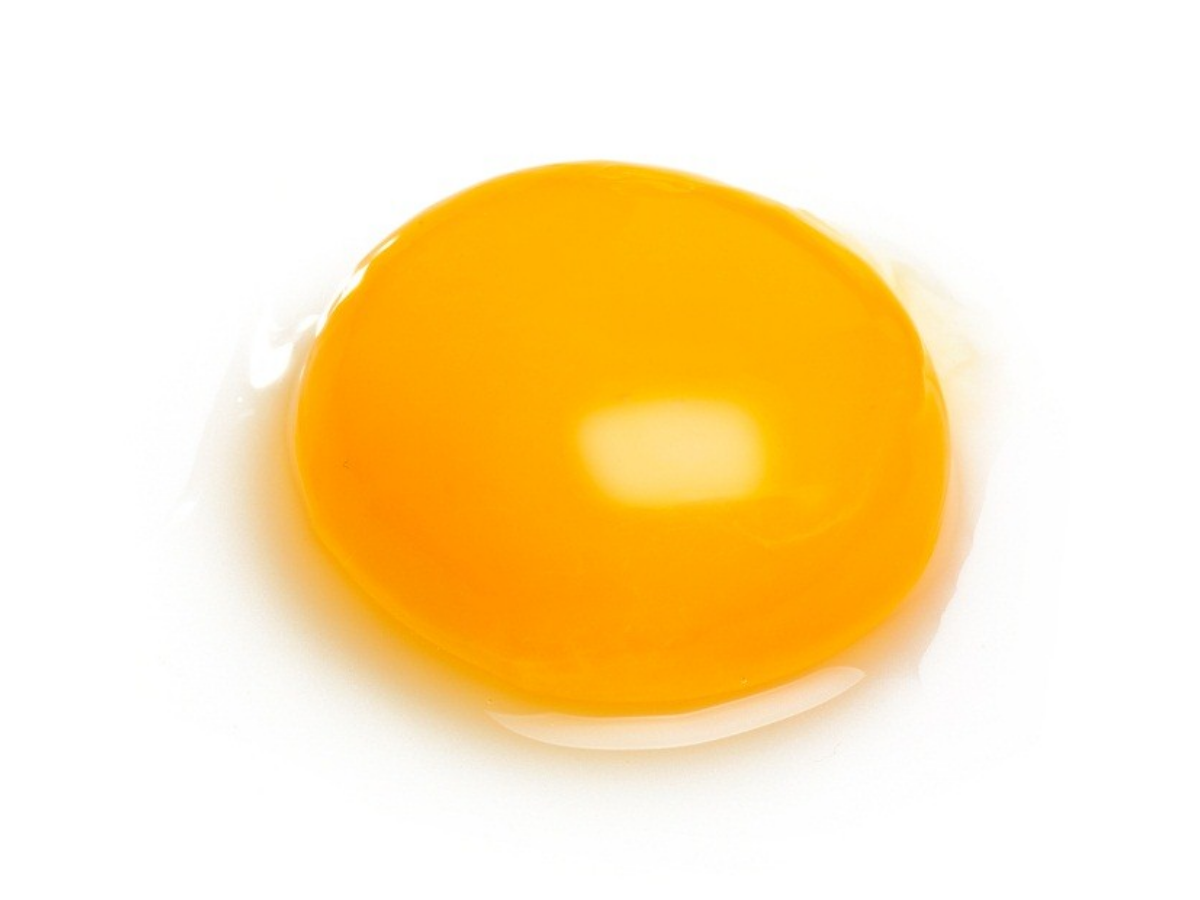 REAL OR FAKE?
Egg nog = REAL
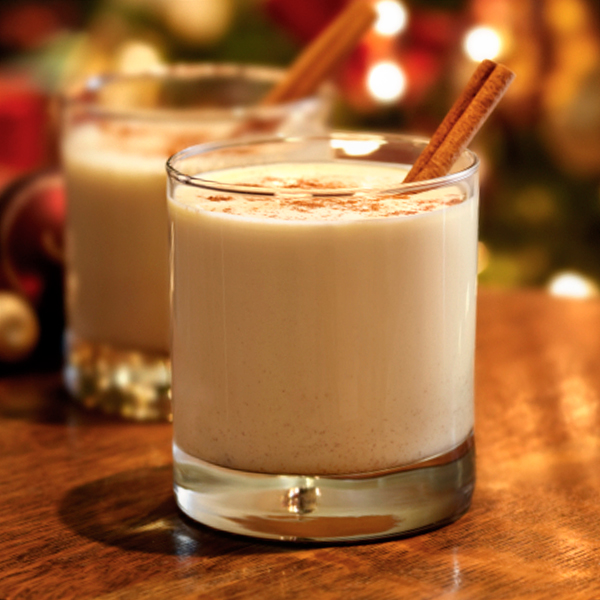 REAL OR FAKE?
Candy Mash = candy canes + mashed potatoes
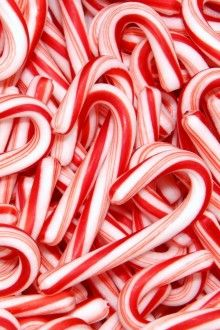 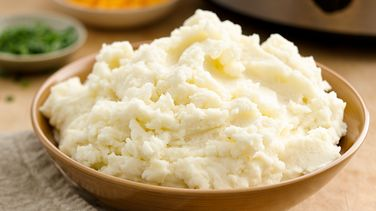 REAL OR FAKE?
Candy Mash = FAKE
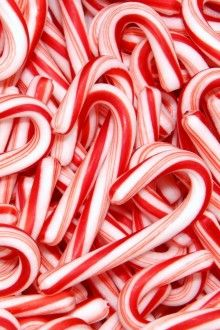 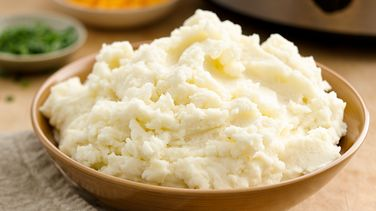 REAL OR FAKE?
Black Cake: black beans + cake
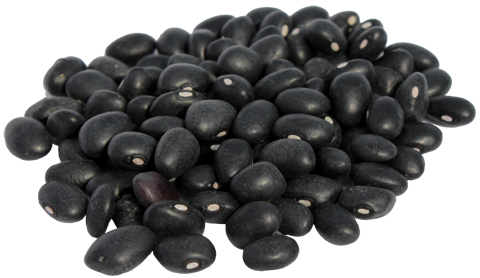 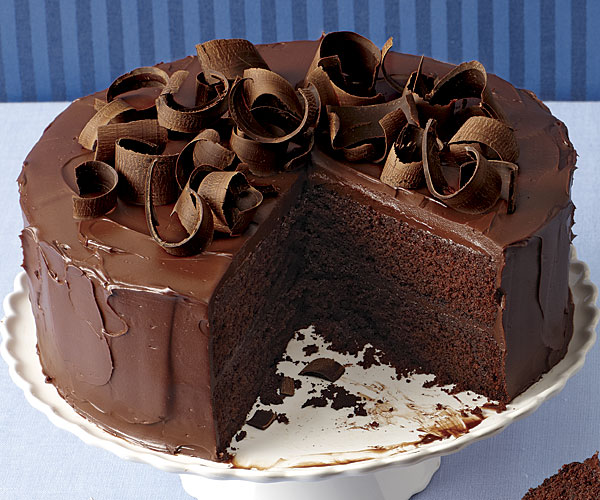 REAL OR FAKE?
Black Cake = FAKE
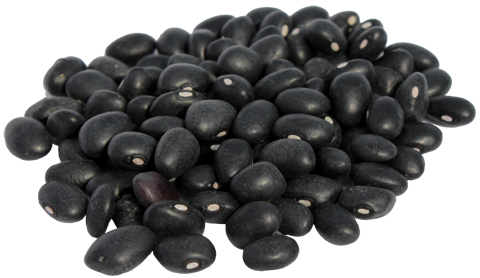 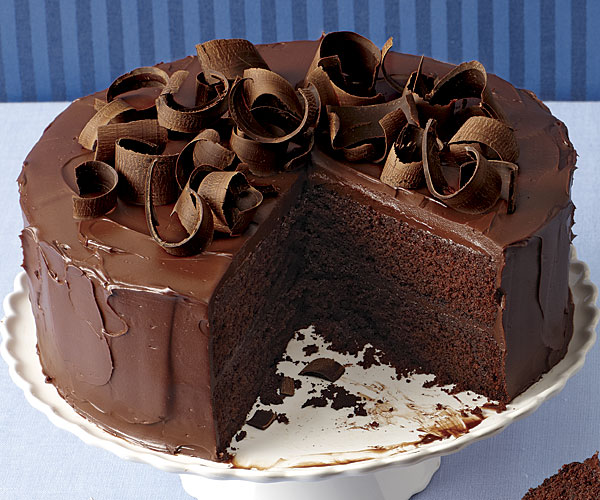 REAL OR FAKE?
Sweet Potato Casserole: sweet potato + walnut + marshmallow
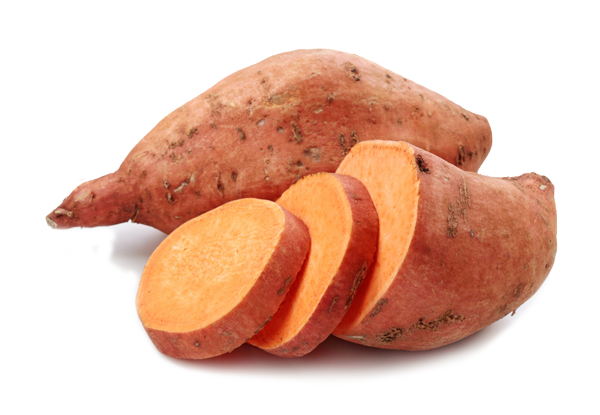 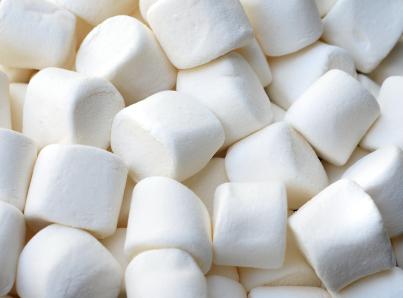 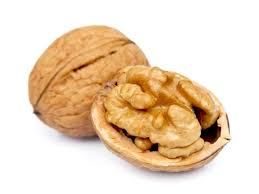 REAL OR FAKE?
Sweet Potato Casserole: REAL
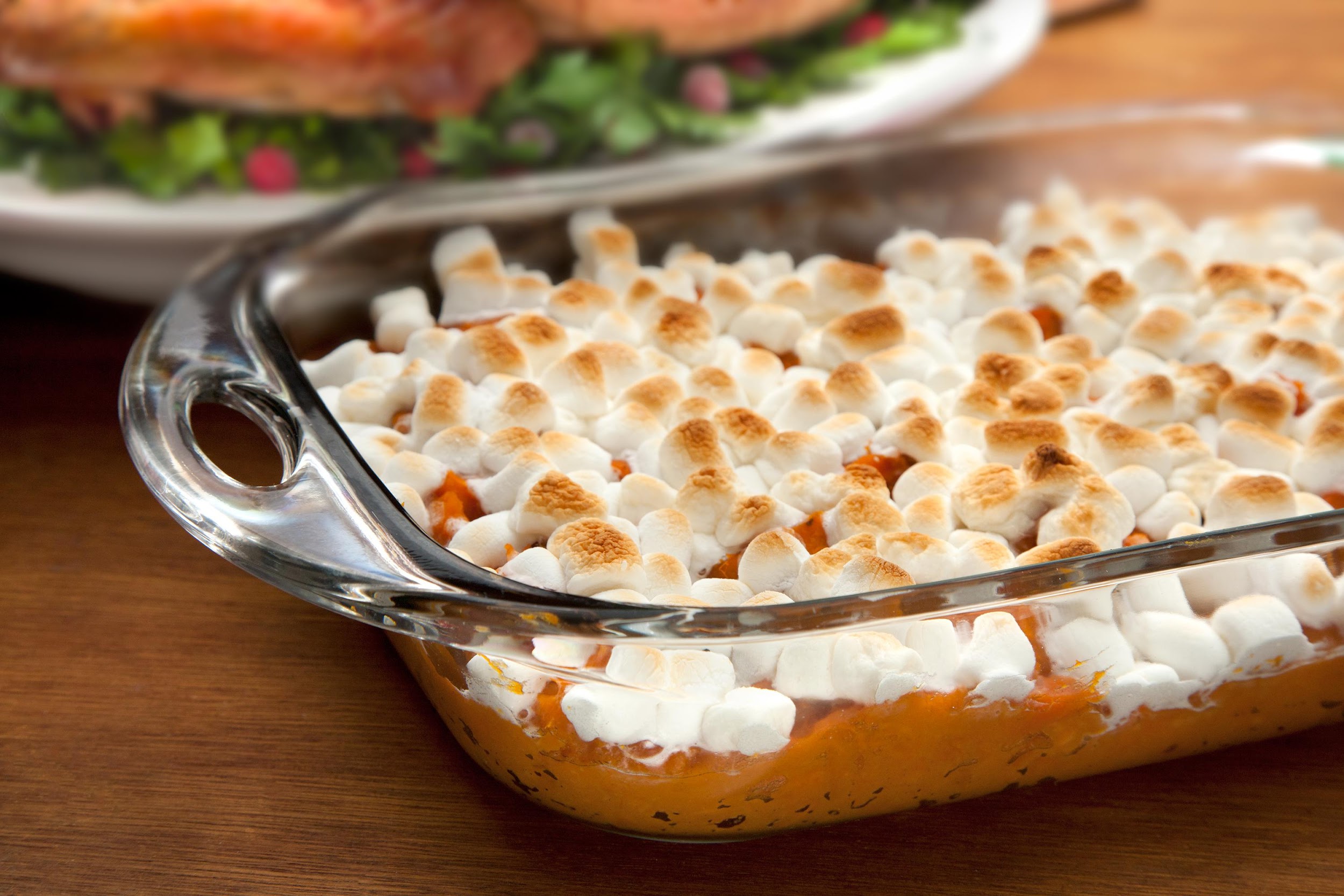 REAL OR FAKE?
Sprucestein: pine needles + cherries + bread
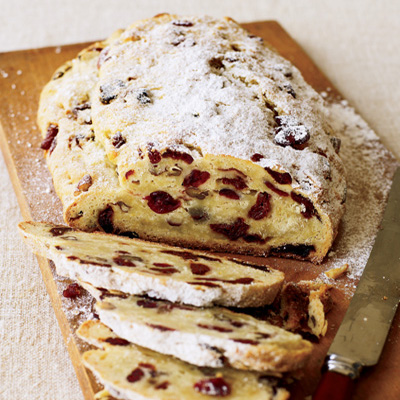 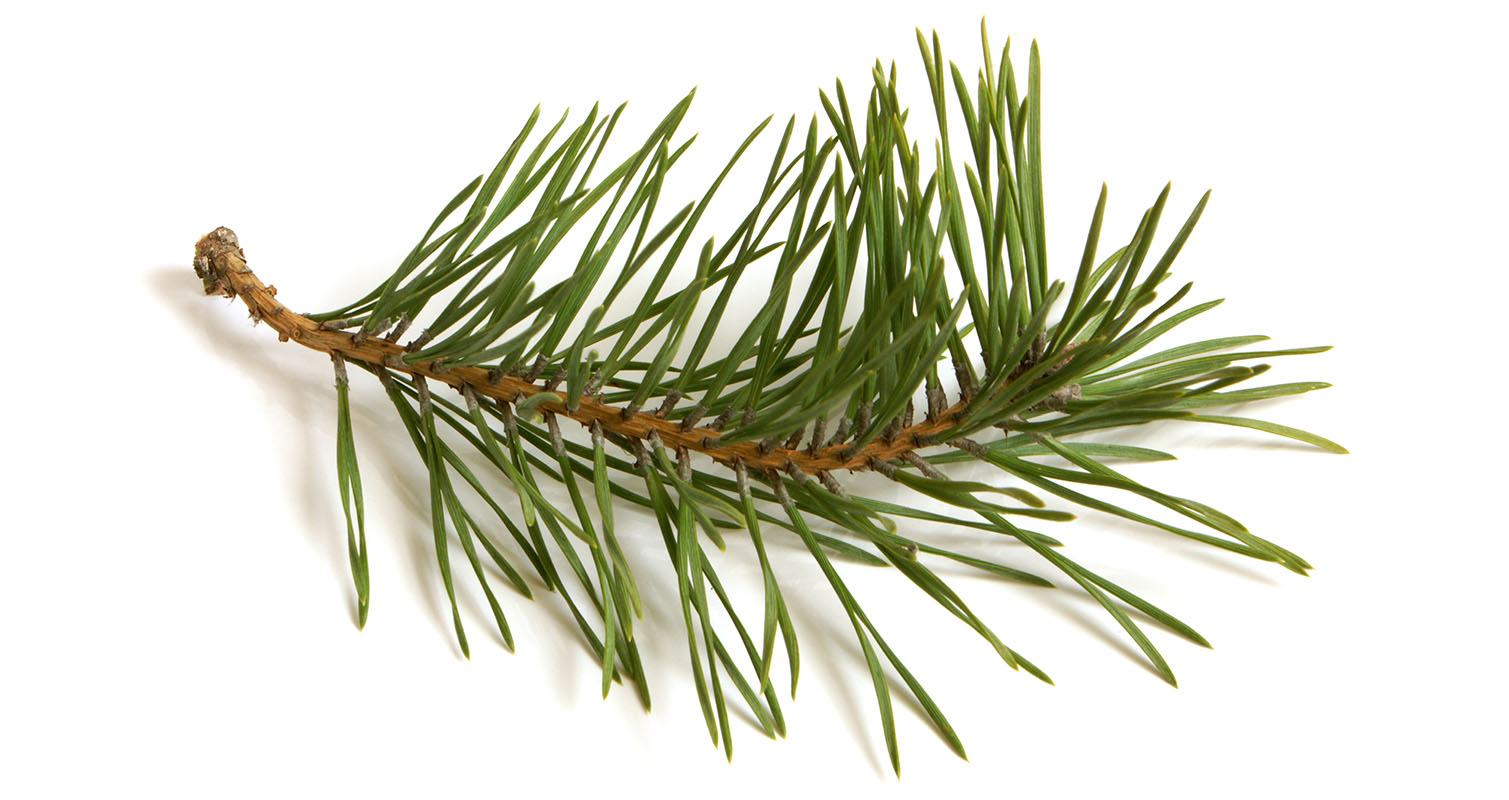 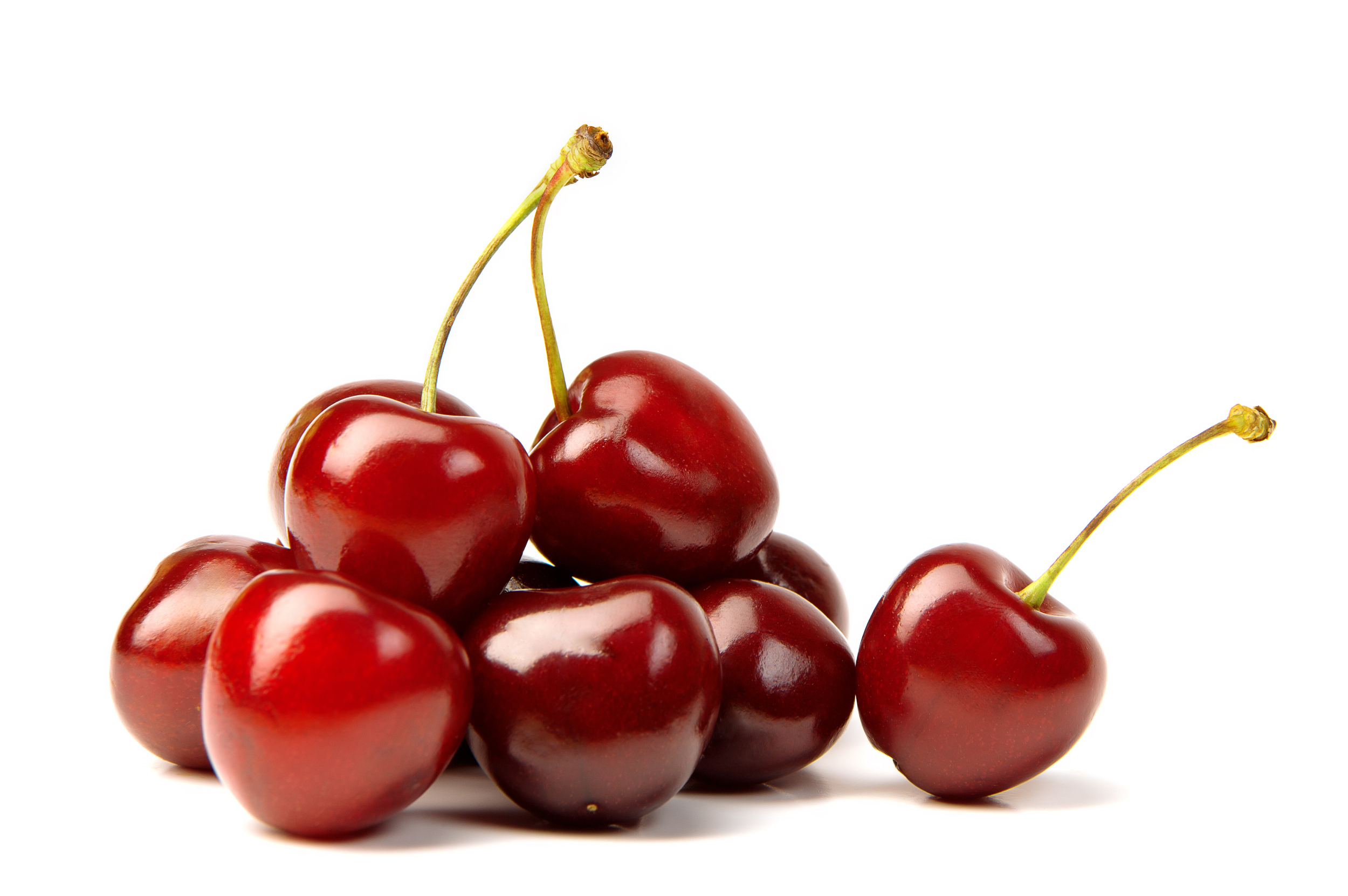 REAL OR FAKE?
Sprucestein: pine needles + cherries + bread
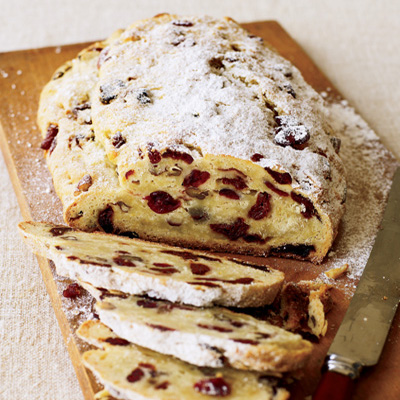 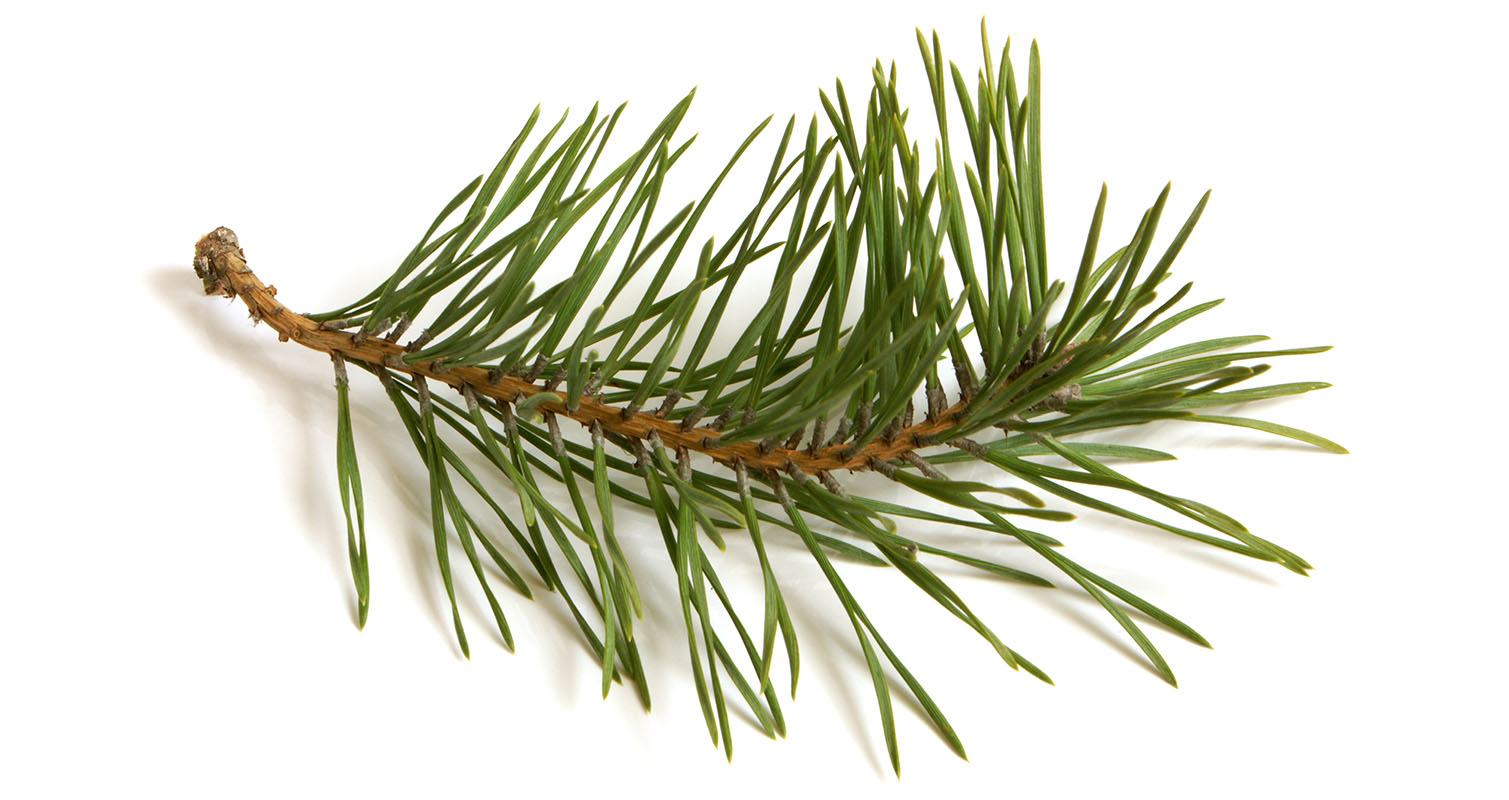 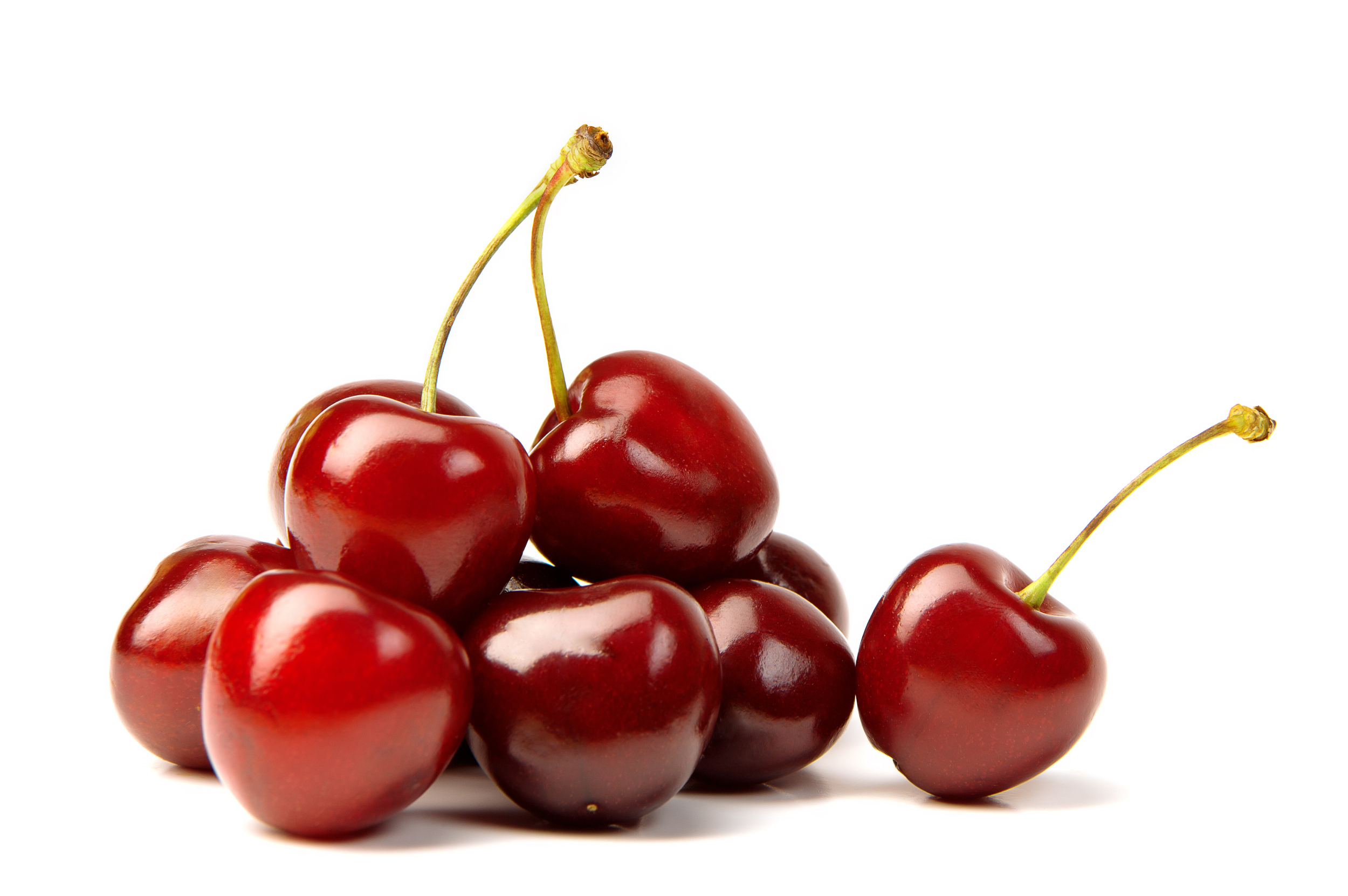 REAL OR FAKE?
Turduken: chicken, inside a duck,               inside a turkey
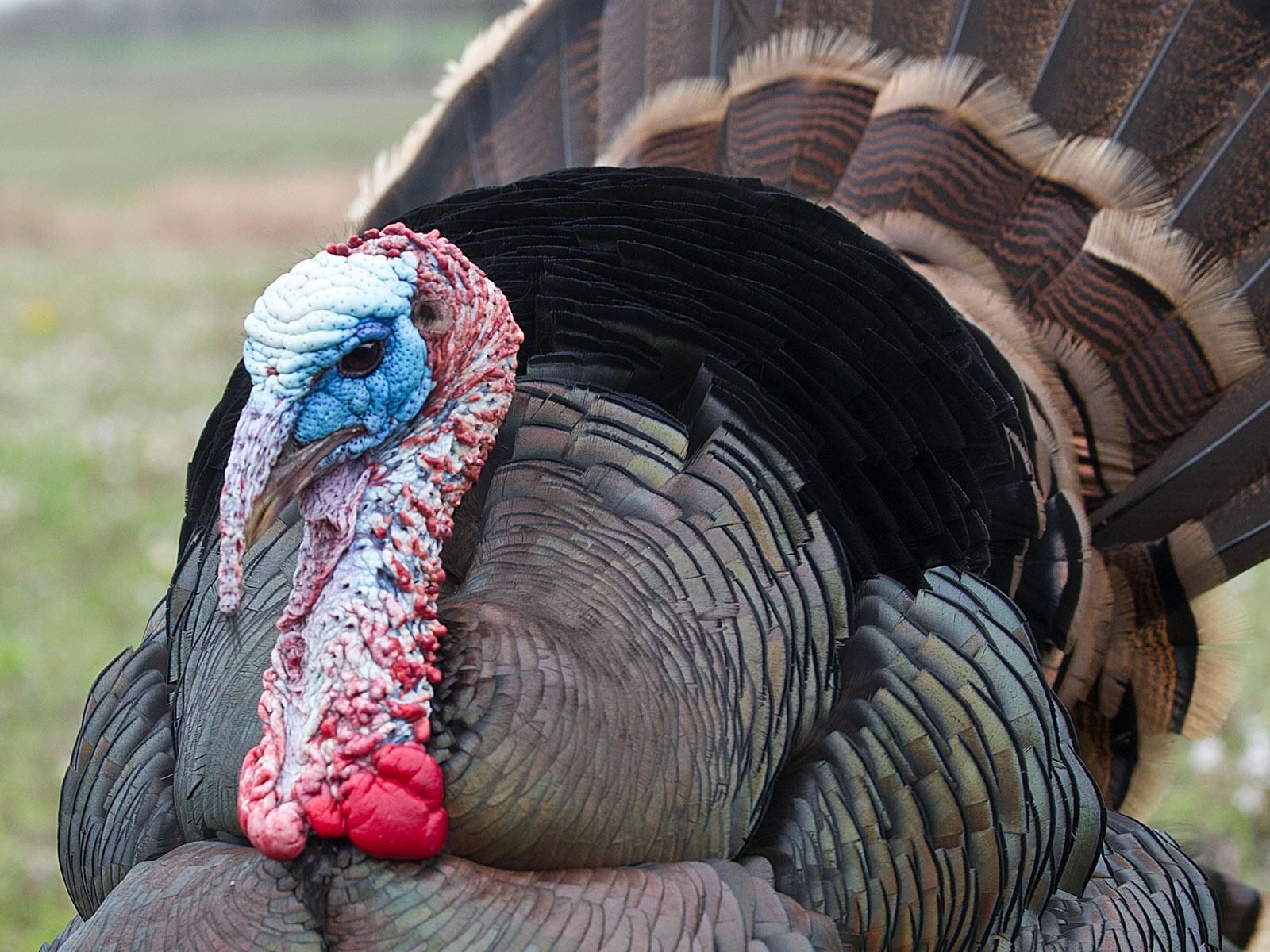 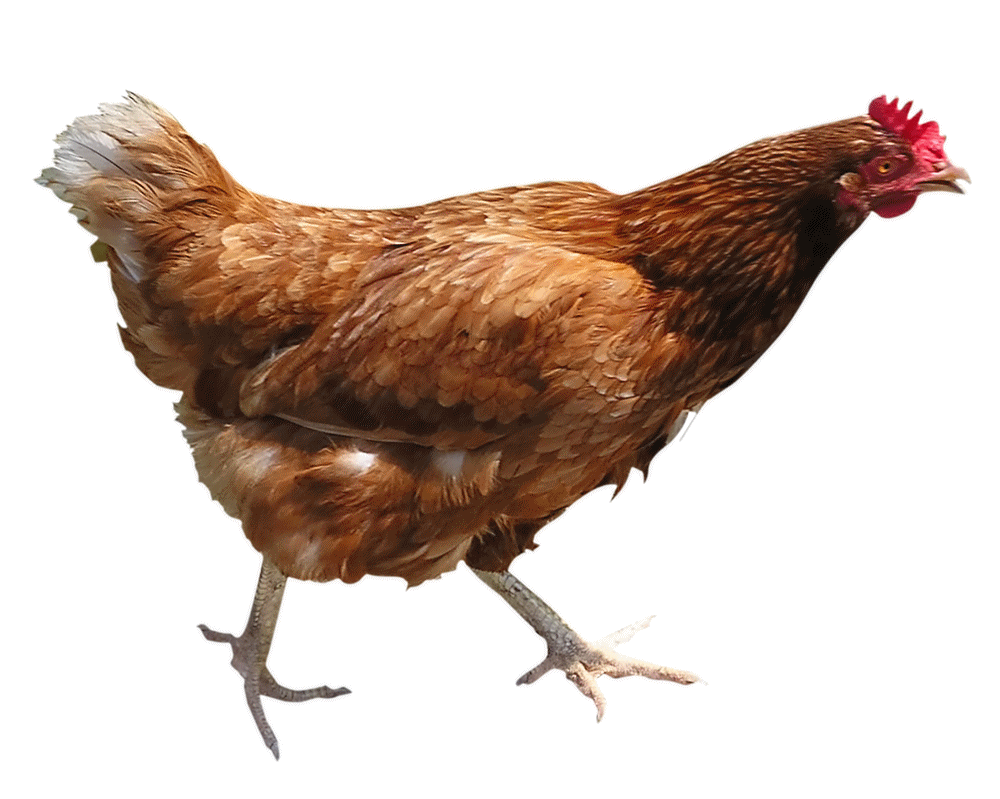 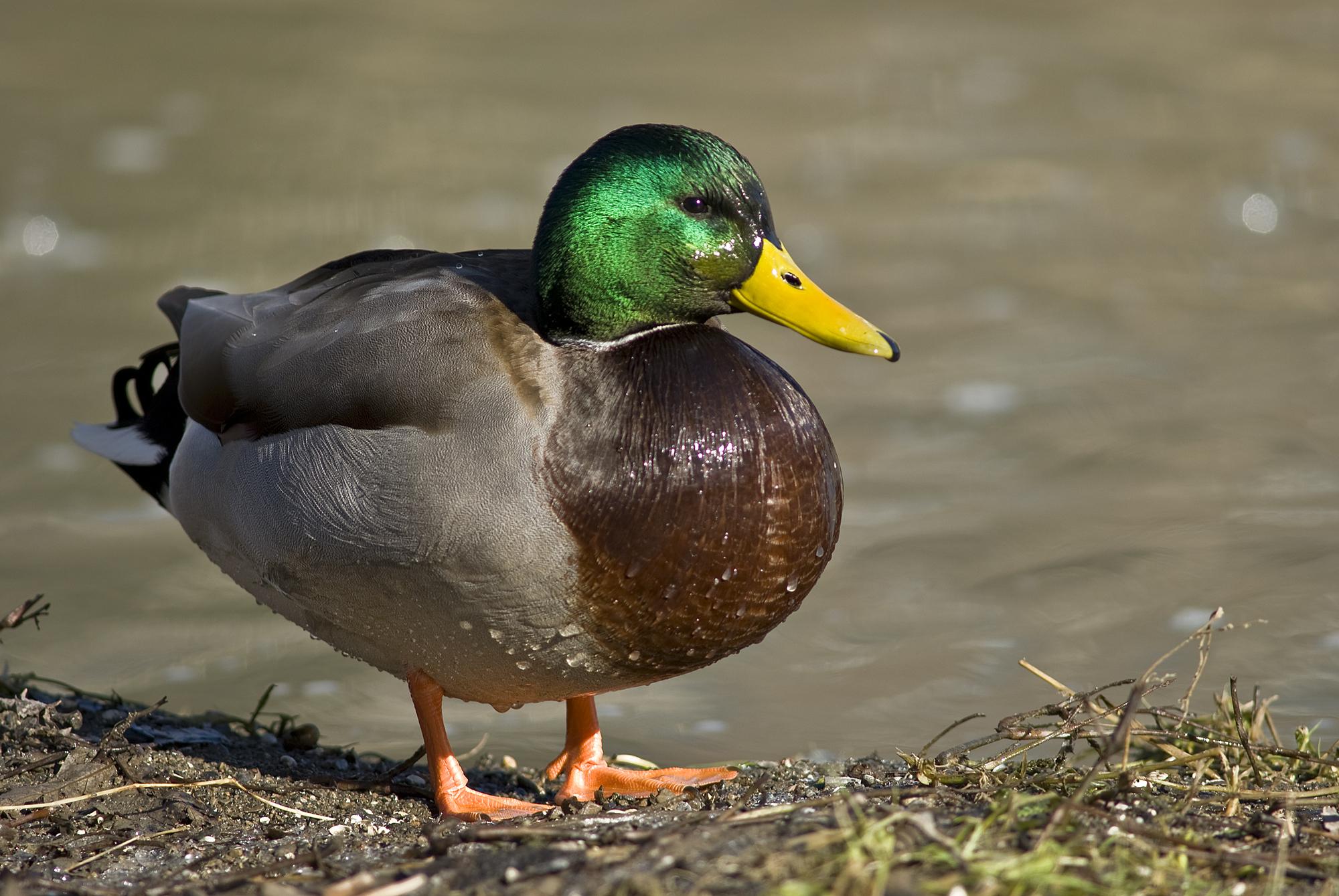 REAL OR FAKE?
Turduken: REAL
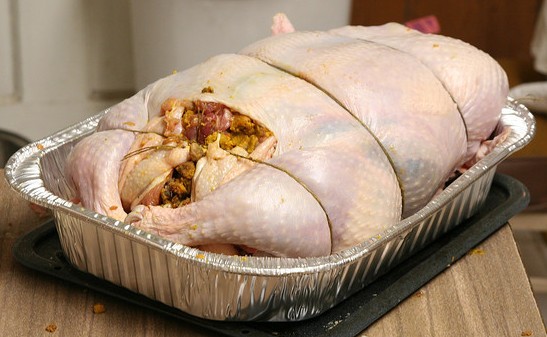 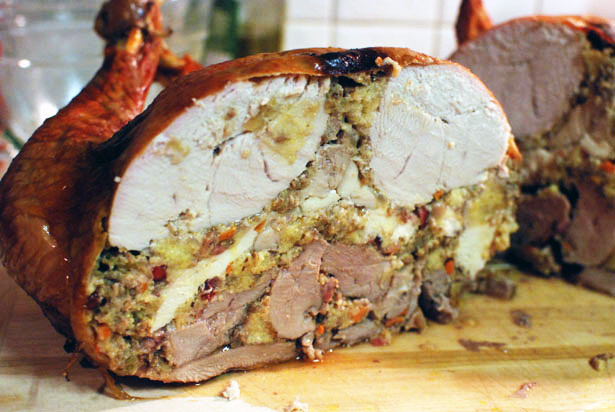 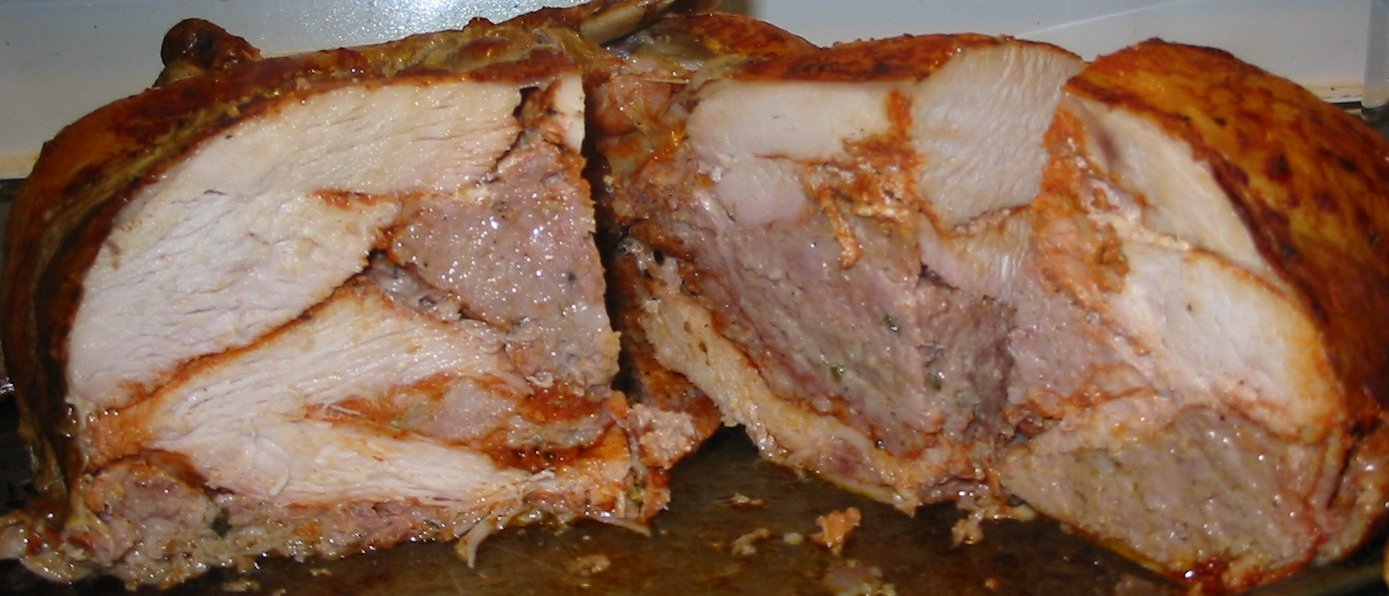 1.
What is this?
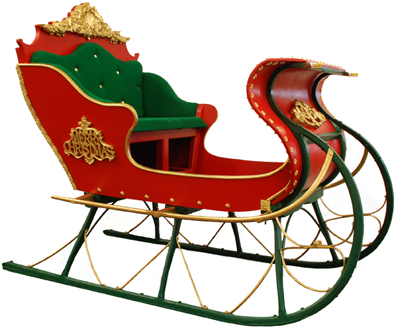 1.
sleigh
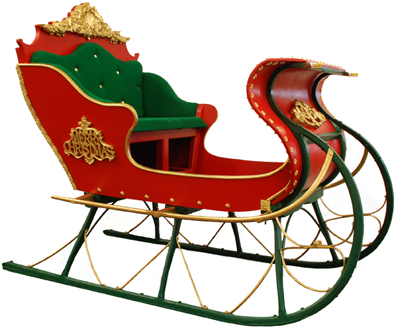 2.
What is this?
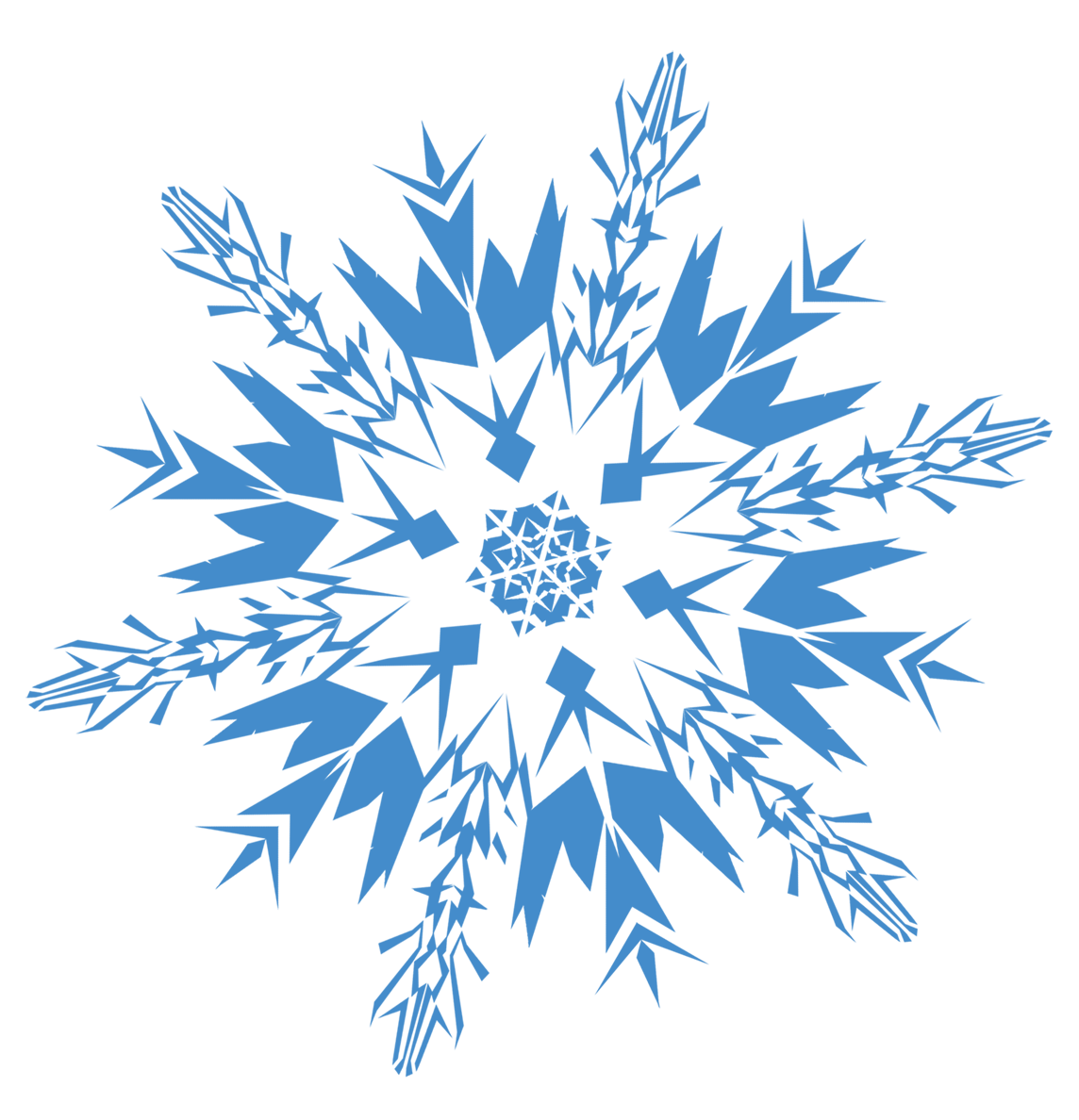 2.
snowflake
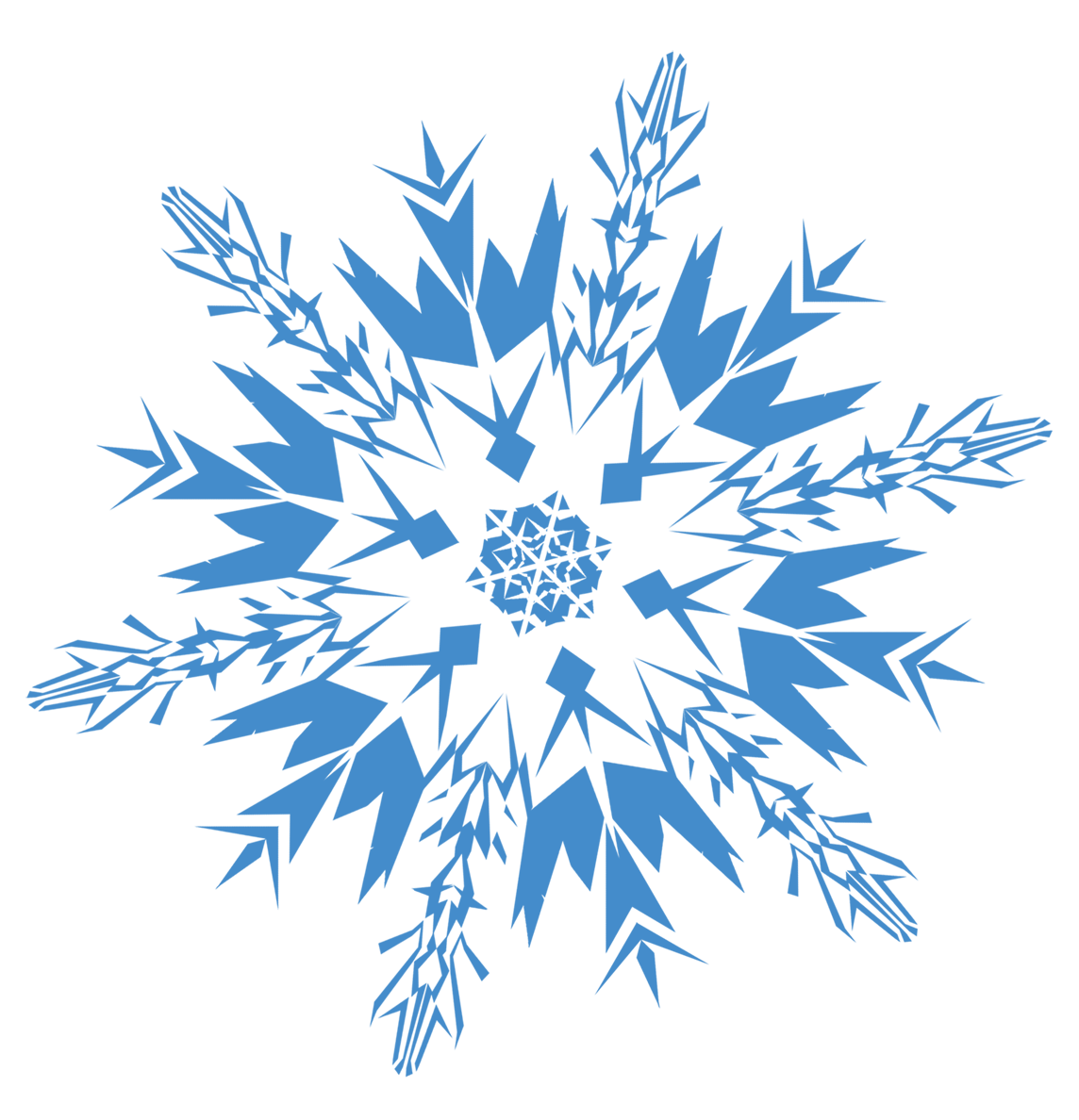 3.
What is this?
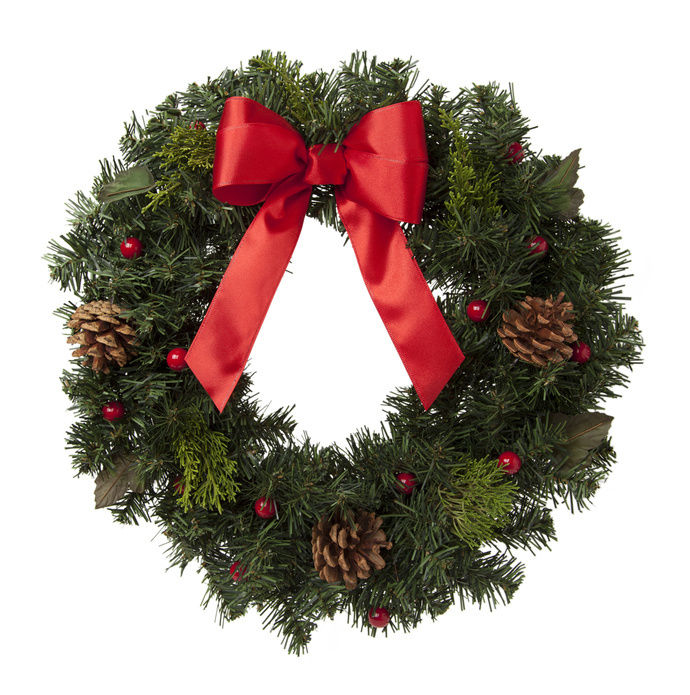 3.
wreath
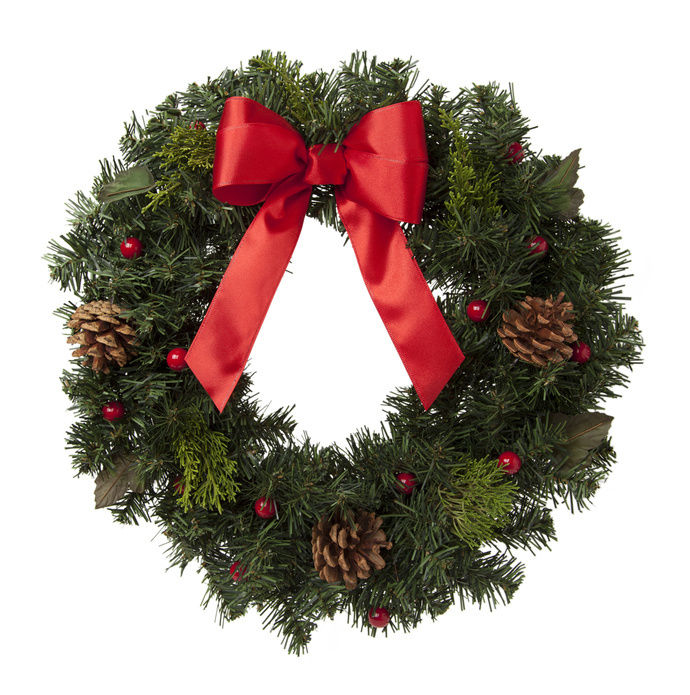 4.
What do people do under mistletoe?
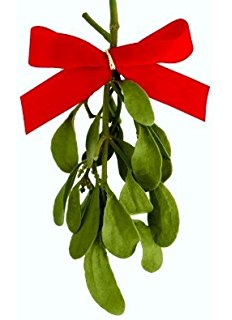 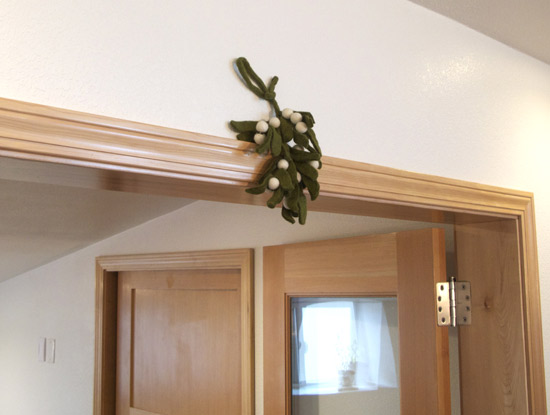 4.
KISS
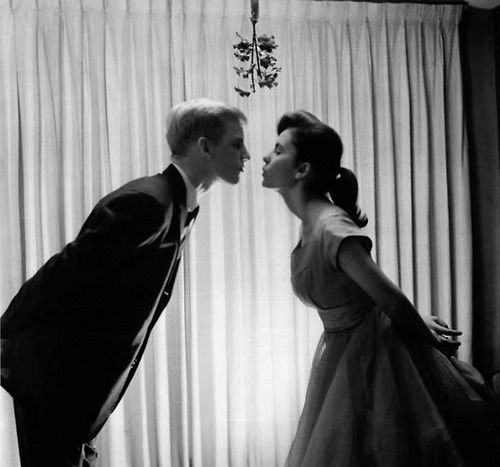 5.
Picture
 
10 seconds
Notice (알아채다) as many things as you can
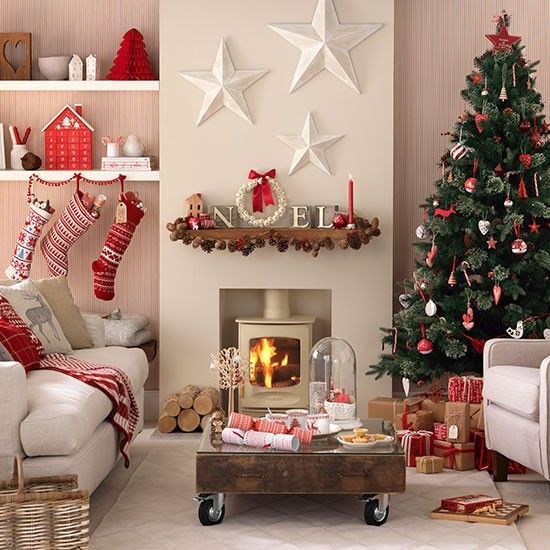 4.
Picture
 
10 seconds
Notice as many things as you can
4.
Question:
 
How many stars were on the wall?
5.
True or false:
 
Was there a cat?
6.
Write as many Christmas things as you saw.
Ornaments
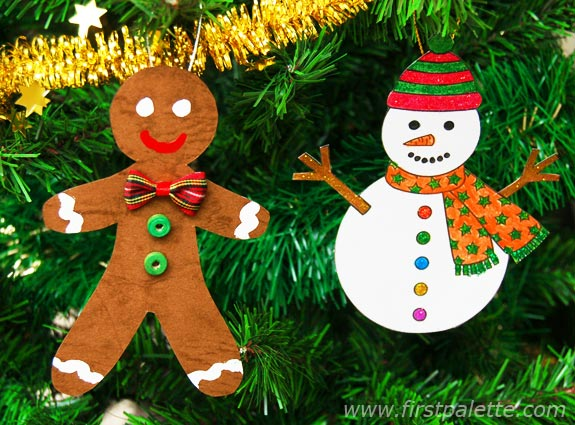 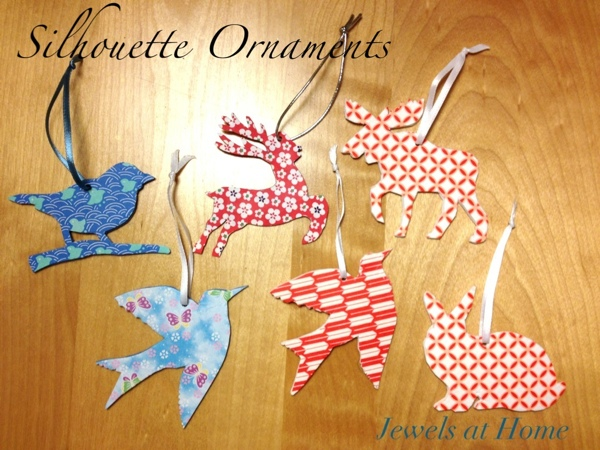 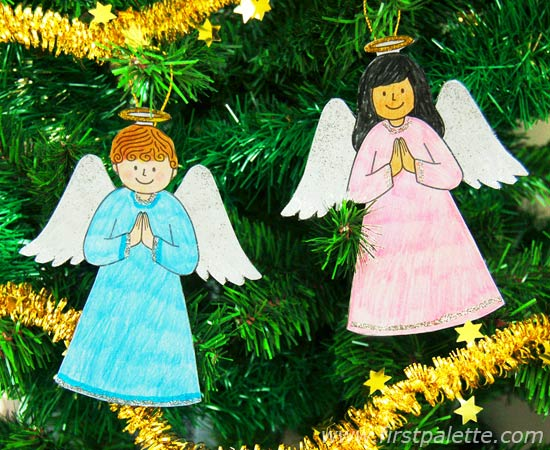 Ornaments
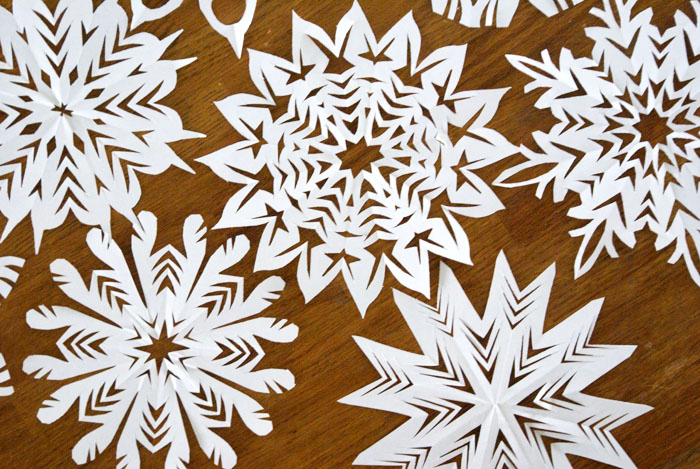 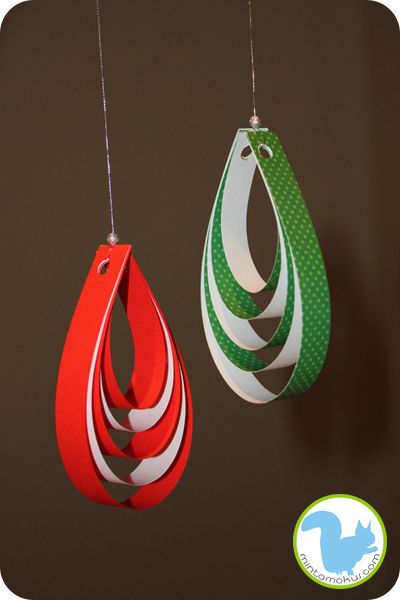 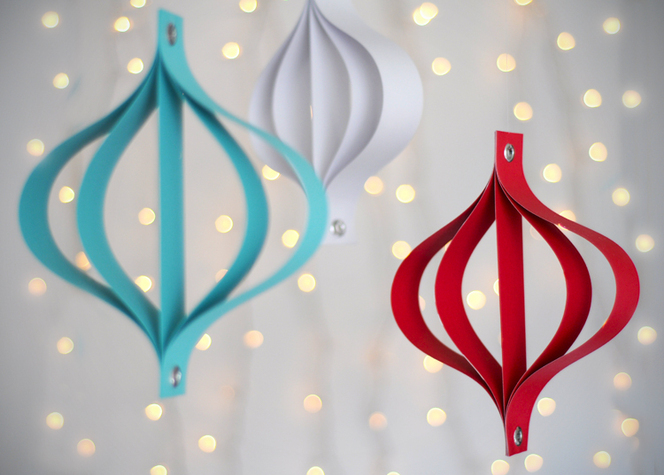 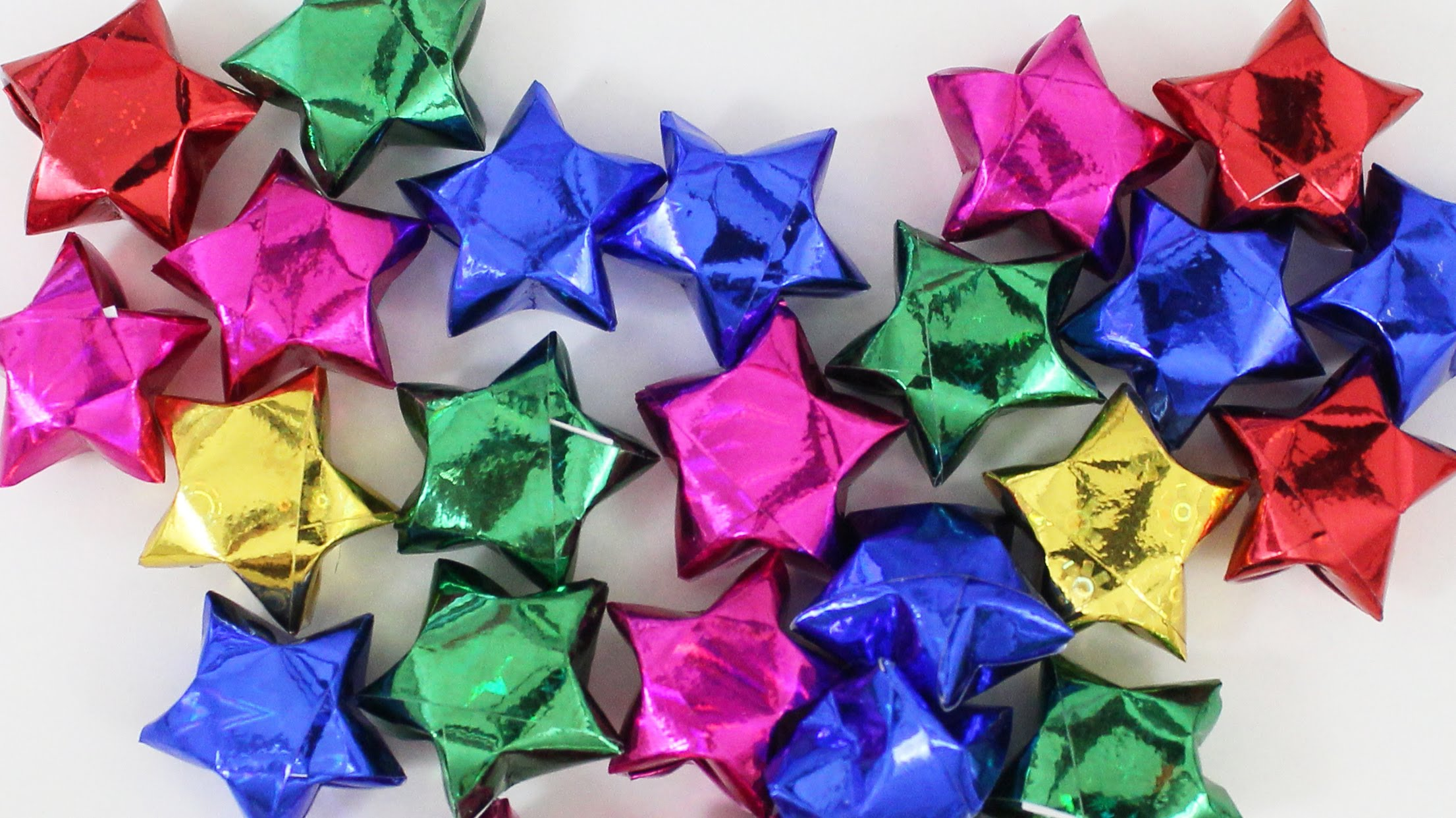 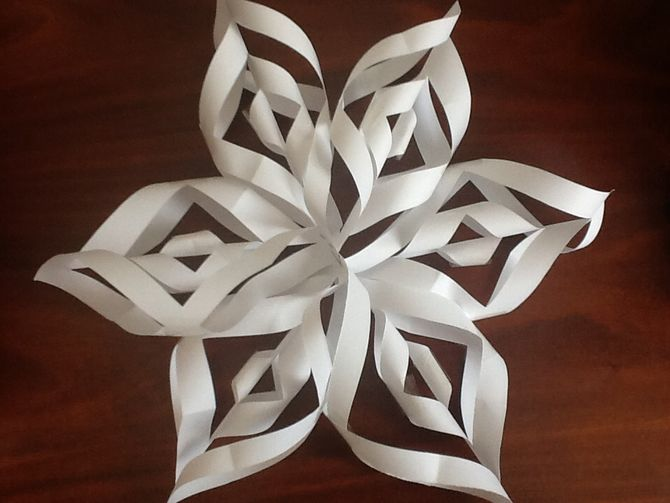 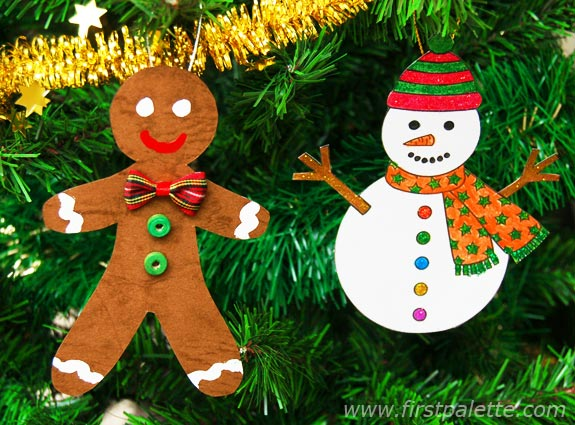 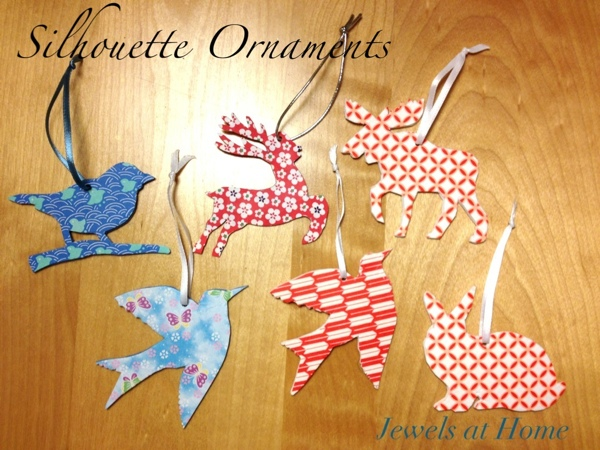 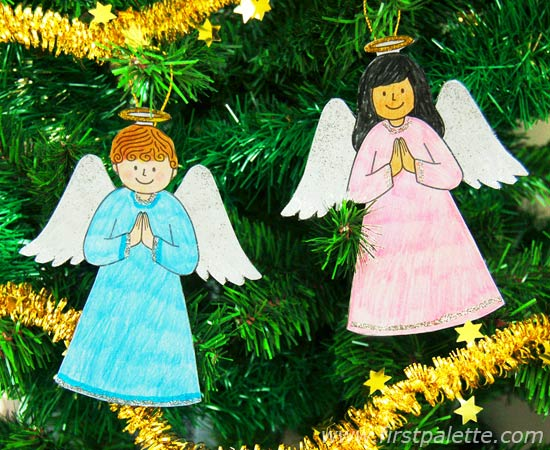 easy
Ornaments
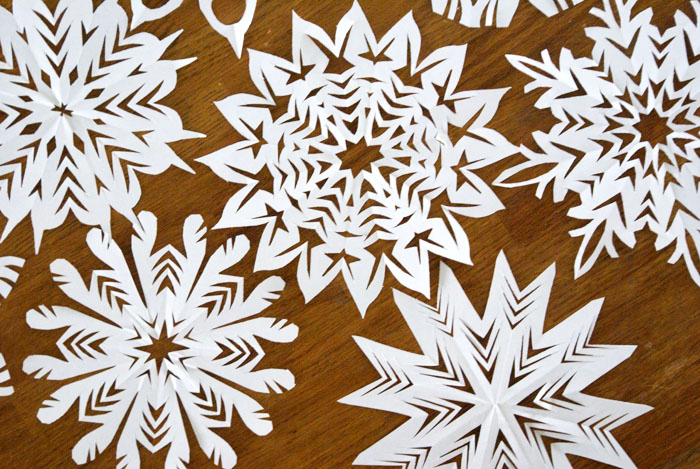 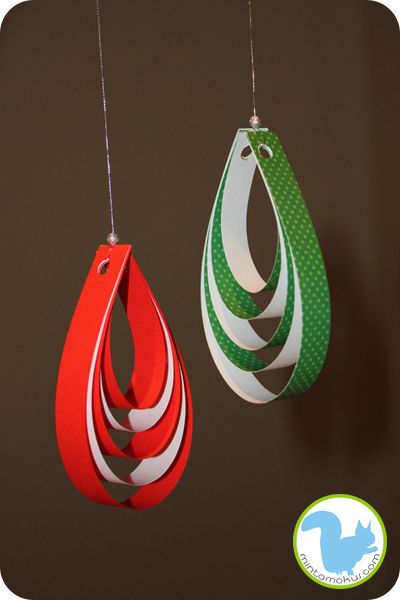 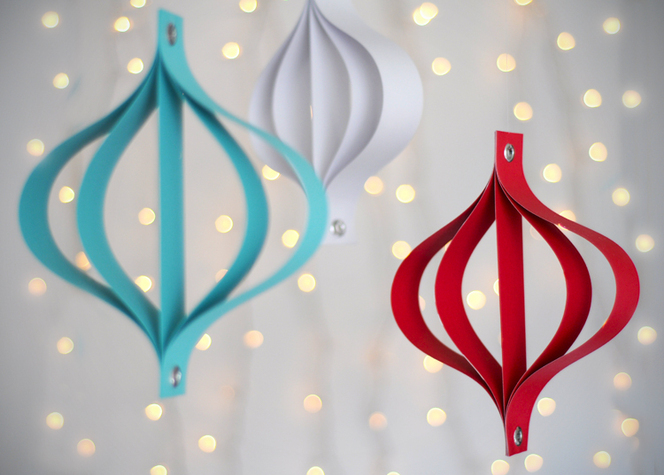 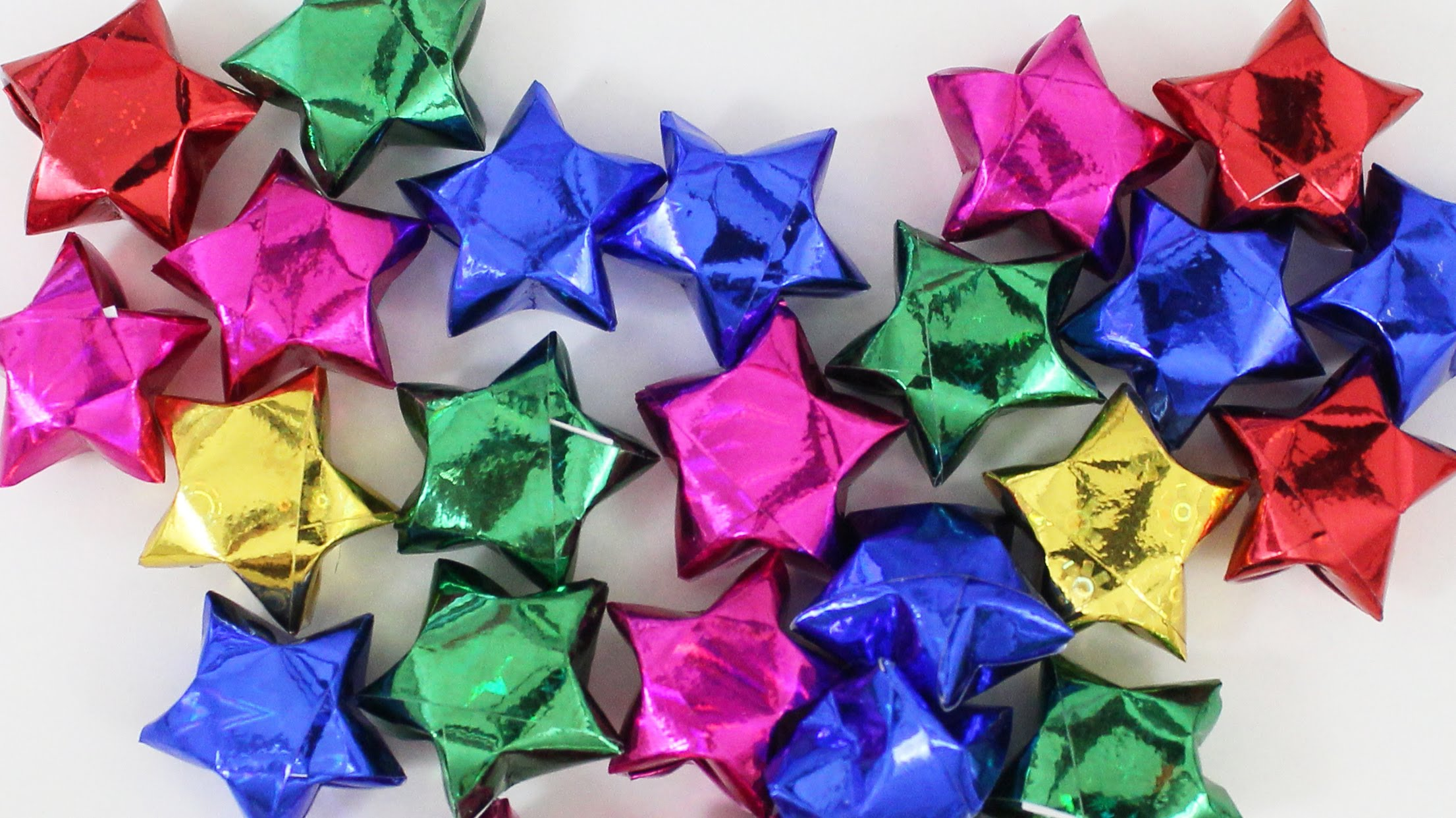 medium
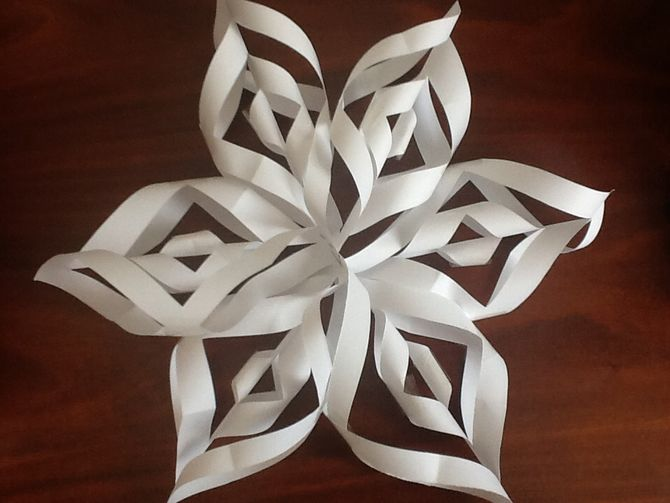 hard
EASY
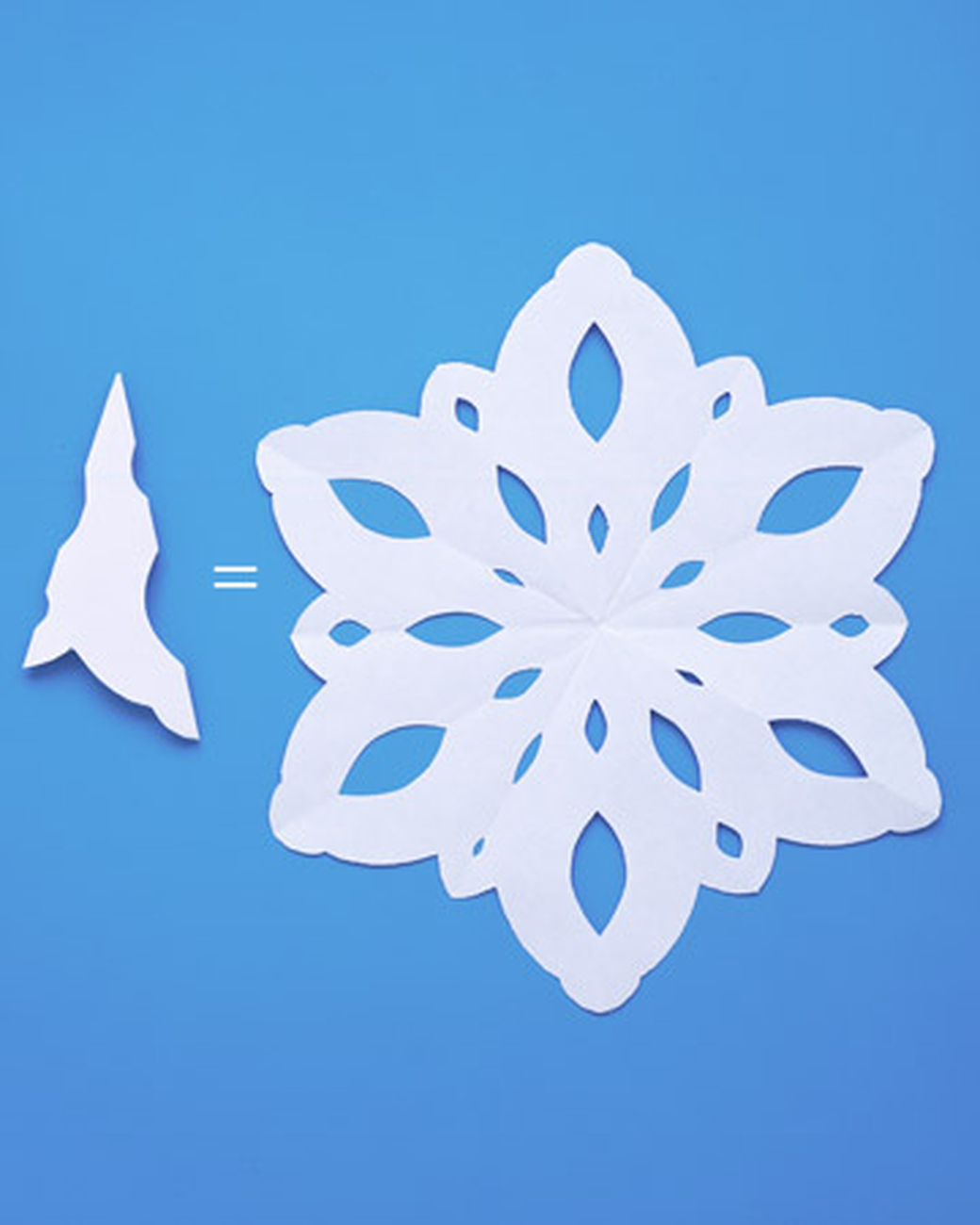 Cut a shape
Color
Hang up!
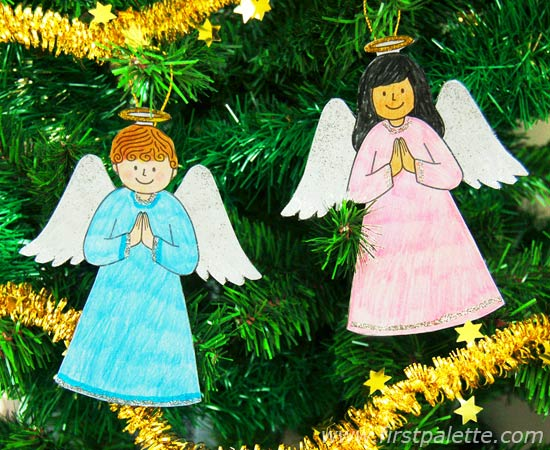 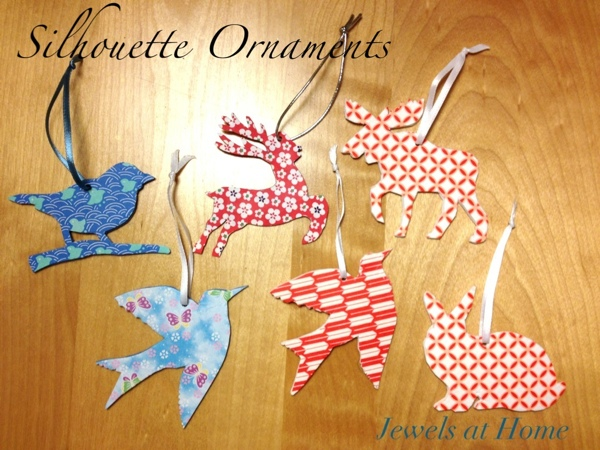 back
medium
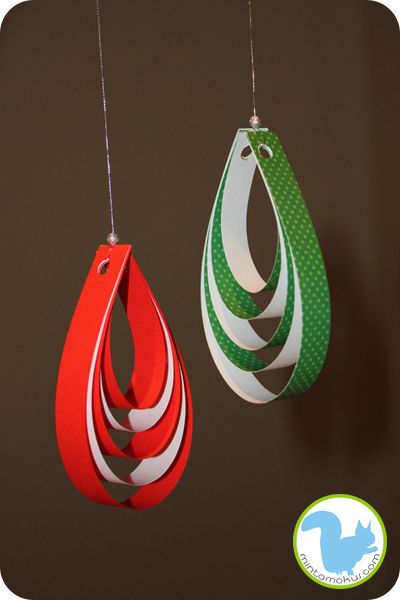 Cut strips
Tape
Hang up!
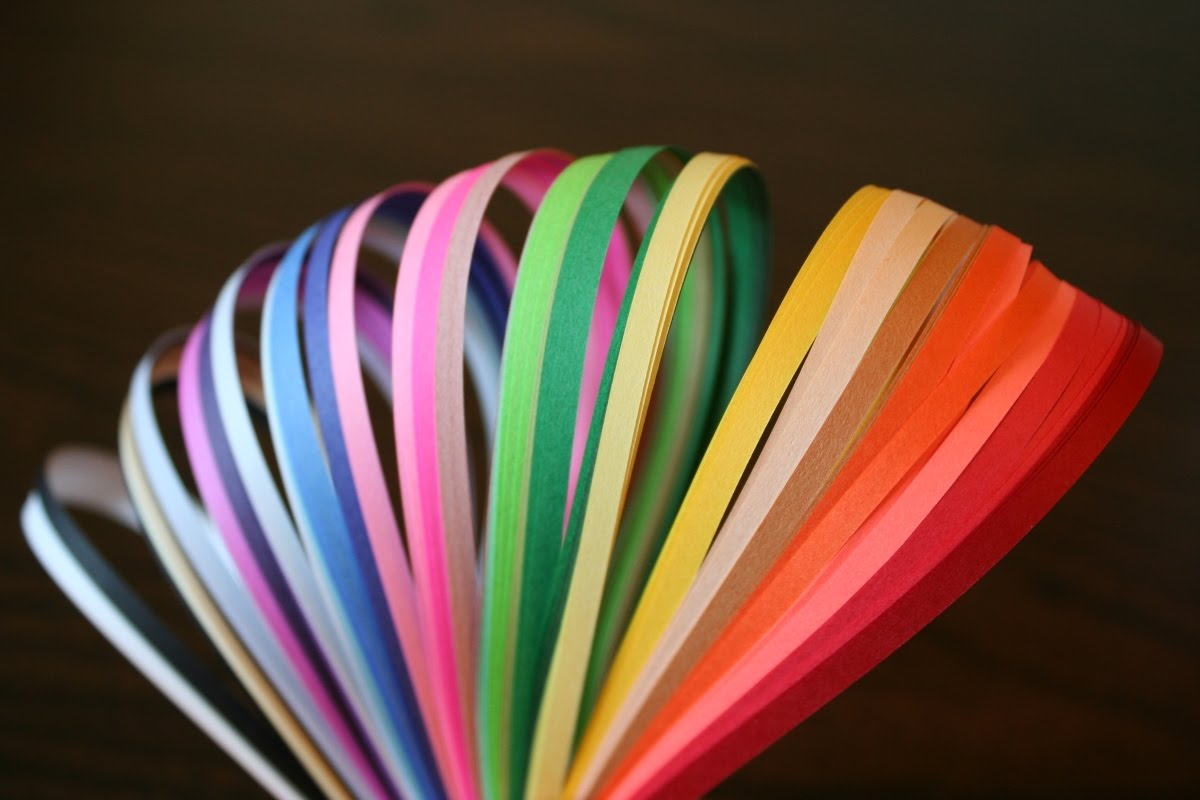 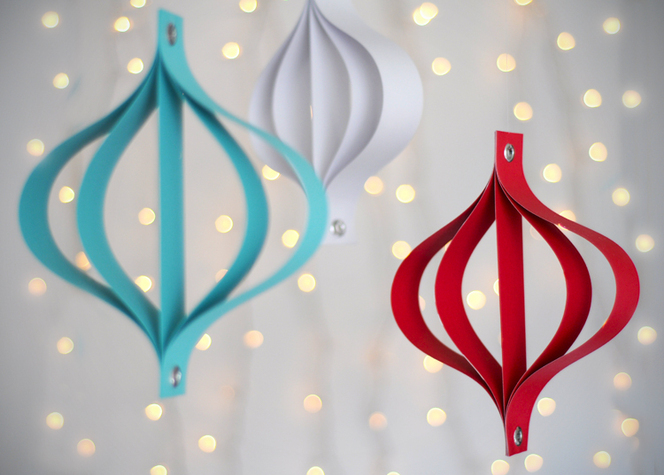 back
hard
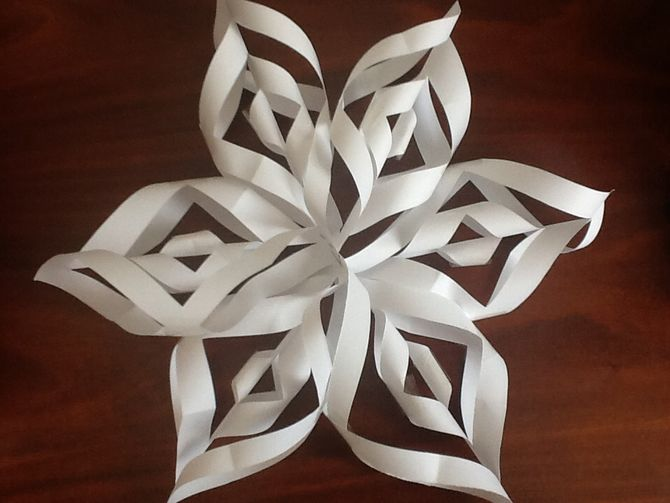 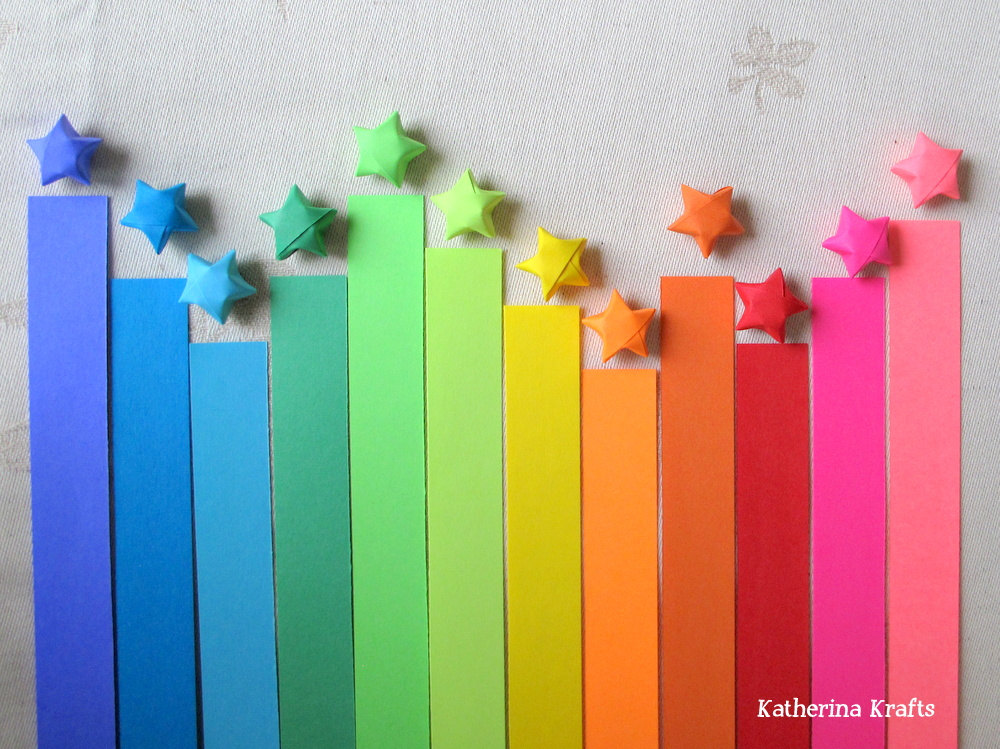 uhttps://www.youtube.com/watch?v=FDDvYwb-D44
http://www.wikihow.com/Make-a-3D-Paper-Snowflake
back
Music
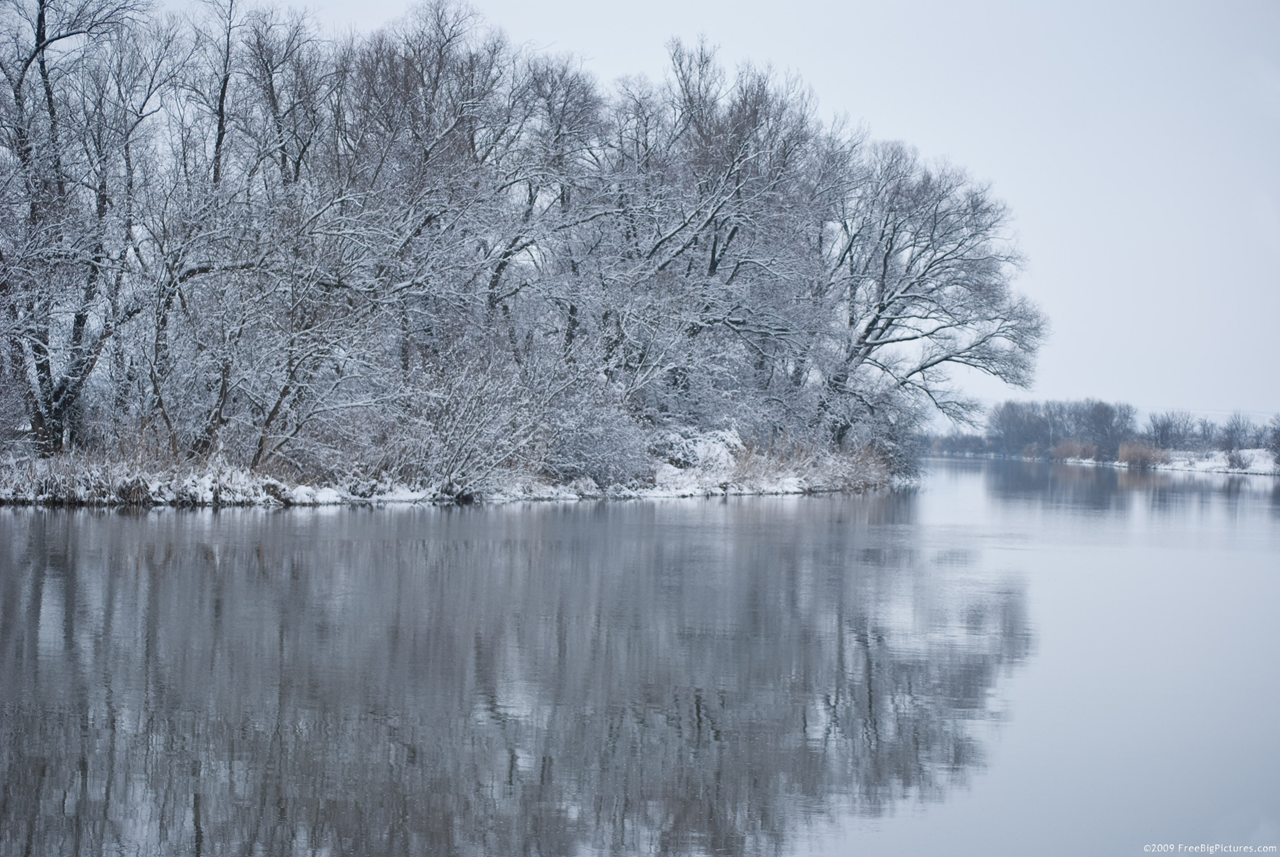 https://www.youtube.com/watch?v=-eqJwRkDsSw (Beyonce)
https://www.youtube.com/watch?v=nAI_xI9wQnE (Justin Bieber)
https://www.youtube.com/watch?v=pFjdfjrtf1Q (Pentatonix Christmas to Me)
https://www.youtube.com/watch?v=C-c7S56HvBg (Maroon 5)
https://www.youtube.com/watch?v=rnEqv8WcVq8 (Sam Smith)
https://www.youtube.com/watch?v=PrLoWt2tfqg (Angels We Have Heard on)
https://www.youtube.com/watch?v=shZafPmUVPg (fails)
Let’s start with the first set of slides
To the extent possible under law, http://www.slidescarnival.com has waived all copyright and related or neighboring rights to these Christmas Icons.
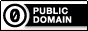